November 2011
Flexibility on Channel Access Allocations
Date: 2011-11-08
Authors:
Slide 1
Antonio de la Oliva (UC3M)
November 2011
Objective
Currently TXOP defines the time the STA can keep hold of the channel to transmit its own frames.
We propose to extend this concept allowing for a bidirectional frame exchange.
Slide 2
Antonio de la Oliva (UC3M)
November 2011
Use of DATA+ACK
The winner of the contention has the right to transmit a data packet to a given destination node and to receive a data packet (without contention) from it.
The reply data packet avoids the contention by using a SIFS interval from the end of the previous data transmission
The reply data packet can carry a layer-2 ACK in piggybacking
Std DCF
DATA  A->B
ACK
DATA  B->A
ACK
OTHER
…
No L2 ACK for this frame
Bi-directional DCF
SIFS
DIFS
SIFS
DIFS
DIFS
DATA  A->B
DATA  B->A
OTHER
DATA  B->A
DATA  A->B
…
SIFS
DIFS
DIFS
SIFS
Implicit  L2 ACK for previous data frame
Implicit  L2 ACK for previous data frame
Slide 3
Antonio de la Oliva (UC3M)
November 2011
Motivation
There are some applications that are intrinsically bi-directional
Delay on the response of the application may lead to extra delays due to the application own behavior
the medium is already "reserved”
Short frames (otherwise, idle times, see next)
Examples
TCP ACK’s
Voice Frames
Slide 4
Antonio de la Oliva (UC3M)
November 2011
Performance Gain
Overhead reduction:
Better use of the channel since no air time is lost in ACKs
Performance gains:
TCP: Around 20%
VoIP (Preliminary results): Almost duplicating the number of simultaneous calls
Slide 5
Antonio de la Oliva (UC3M)
November 2011
Applications
Two applications have already been implemented and tested
Improve TCP performance by piggybacking TCP ACKs
Improve voice traffic support
Slide 6
Antonio de la Oliva (UC3M)
November 2011
Transmitting TCP ACK in Piggybacking
Slide 7
Antonio de la Oliva (UC3M)
November 2011
Transmitting TCP ACK in Piggybacking
TX
RX
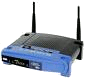 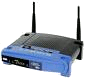 egress queue
egress queue
Check:
TCP ACK in queue
Check:
NO TCP ACK
Send L2 ACK
Slide 8
Antonio de la Oliva (UC3M)
November 2011
Performance Evaluation
Testbed & measurement
Two peers, several other BSS
One peer is the Access Point

while(1) {
For 60 sec: exchange traffic with no PIGGYBACK
Measure throughput T1 at rx
For 60 sec: exchange traffic with PIGGYBACK
Measure throughput T2 at rx
Plot(T1, T2)
}
Slide 9
Antonio de la Oliva (UC3M)
November 2011
Performance evaluation (Data rate fixed to 2Mbps)
Slide 10
Antonio de la Oliva (UC3M)
November 2011
Performance Evaluation(Data rate fixed to 11Mbps)
Slide 11
Antonio de la Oliva (UC3M)
November 2011
Implementation Requirements
Firmware-level @ rx
Piggyback: only if a TCP DATA is received
Avoid Ping-Pong
Piggyback: only if a TCP ACK is in queue
If not, send L2 ACK
Piggyback: header is L2ACK, longer!
Kernel-level @ tx
If DATA+ACK frame type (=>TCP ACK) received
Forge and inject a recovered TCP ACK in the stack
Slide 12
Antonio de la Oliva (UC3M)
November 2011
Transmitting VoIP frames in Piggybacking
Slide 13
Antonio de la Oliva (UC3M)
November 2011
Transmitting VoIP frames in Piggybacking
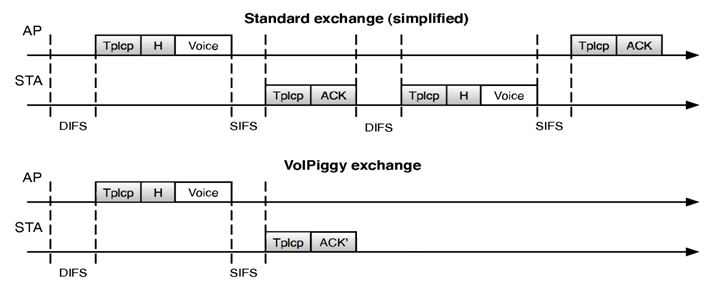 Piggyback voice frames over MAC ACKs
From STA to AP
Reduce MAC overhead
Decrease the contending traffic
Slide 14
Antonio de la Oliva (UC3M)
November 2011
Testbed
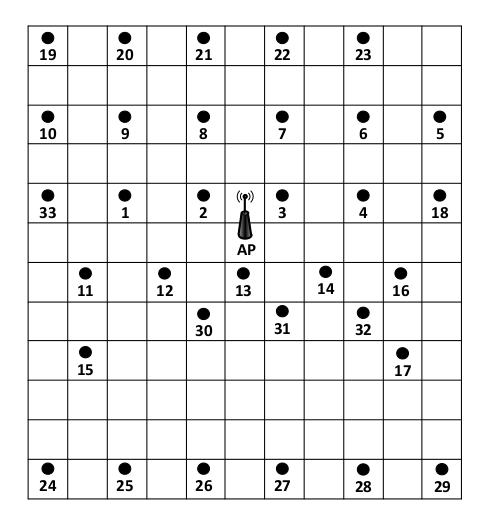 33 nodes:
PC-Engines Alix2d2
CF card: kernel 2.6.29
Broadcom BCM4318 card
B43 driver
OpenFWWF firmware
2-dBi omnidirectional
antenna
7.2  m
6.6 m
15
Antonio de la Oliva (UC3M)
[Speaker Notes: The deployment is set up under a raised floor, which protects devices from physical harm and provides radio shielding]
November 2011
Voice-only: Throughput
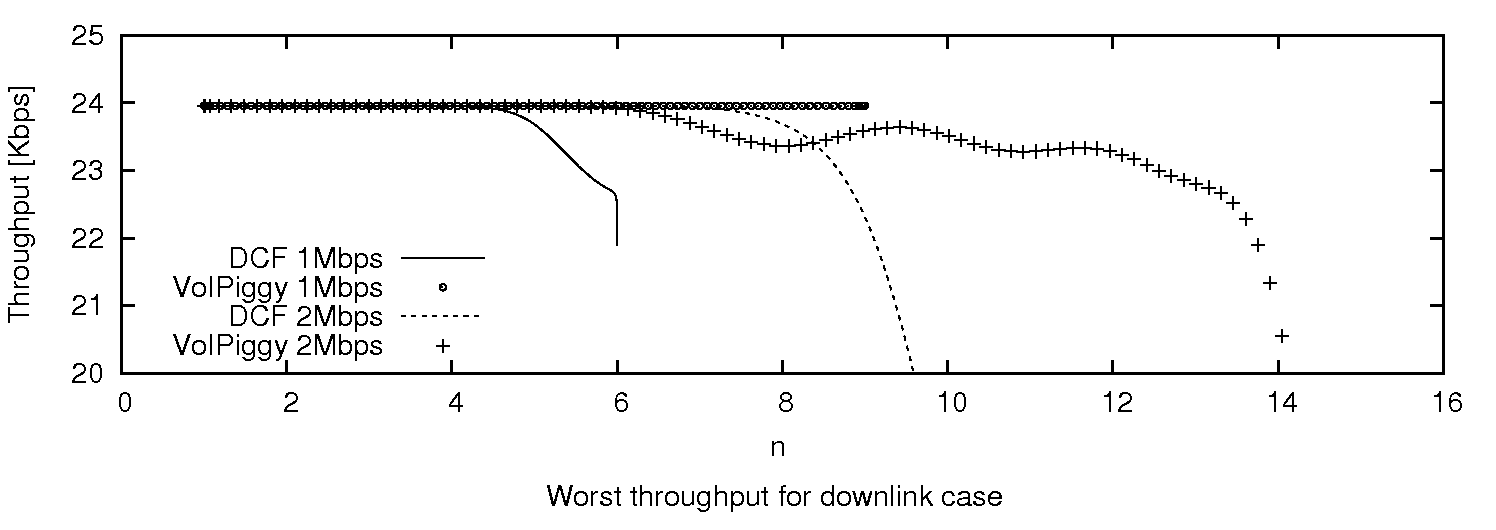 Slide 16
Antonio de la Oliva (UC3M)
November 2011
Prototype Validation
Slide 17
Antonio de la Oliva (UC3M)
November 2011
Improvement over current standard
Slide 18
Antonio de la Oliva (UC3M)
November 2011
Conclusions
Some other applications are being researched now
The performance gain seems to be worth the effort
Specially for VoIP frames
Everything reduces to allowing for bidirectional allocations during a TXOP
Slide 19
Antonio de la Oliva (UC3M)
November 2011
Thanks for your attention!
Slide 20
Antonio de la Oliva (UC3M)